Figure 1 Geographic survey sample distributions. Source: Wikimedia commons, with modifications by the author
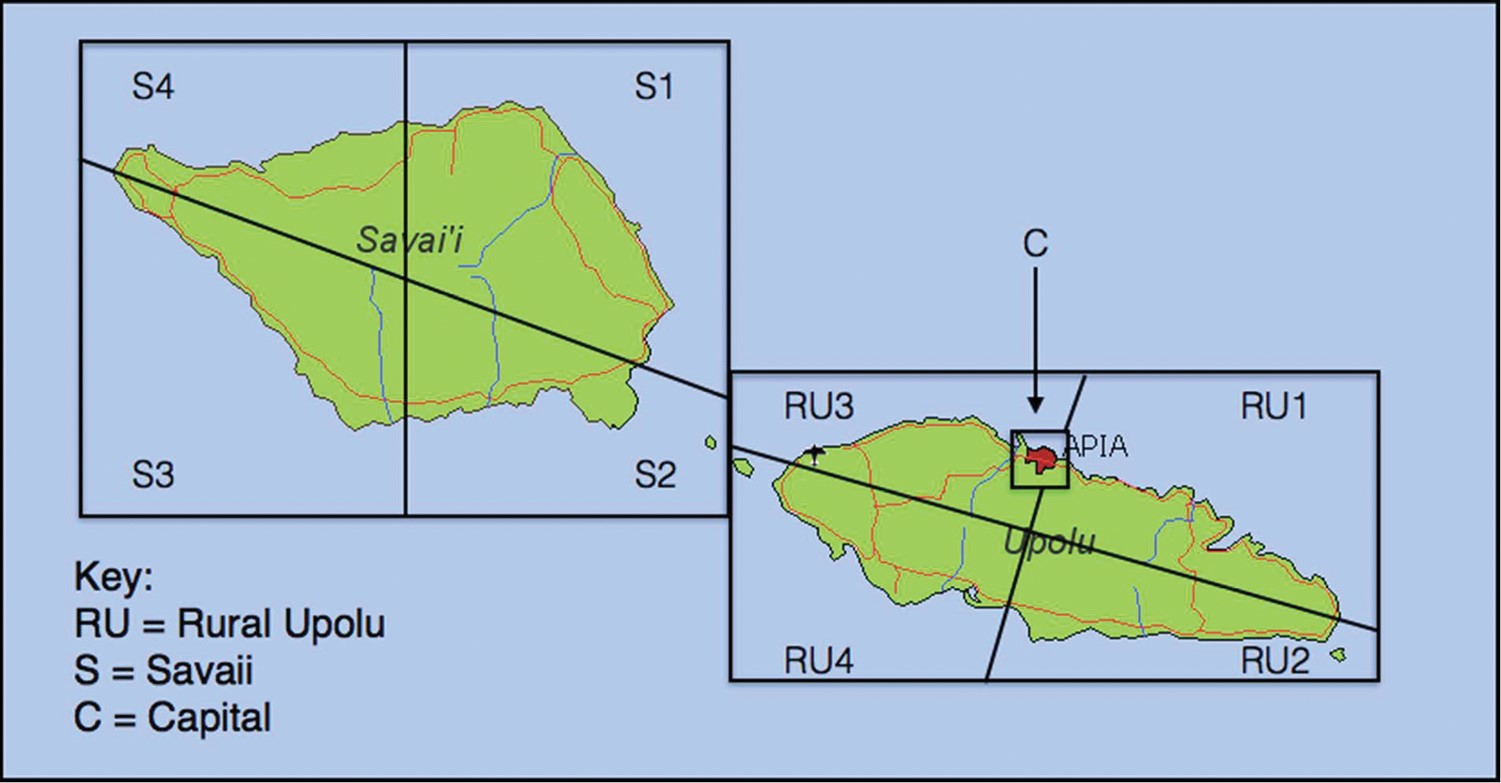 Int Stud Perspect, Volume 18, Issue 1, February 2017, Pages 4–42, https://doi.org/10.1093/isp/ekw007
The content of this slide may be subject to copyright: please see the slide notes for details.
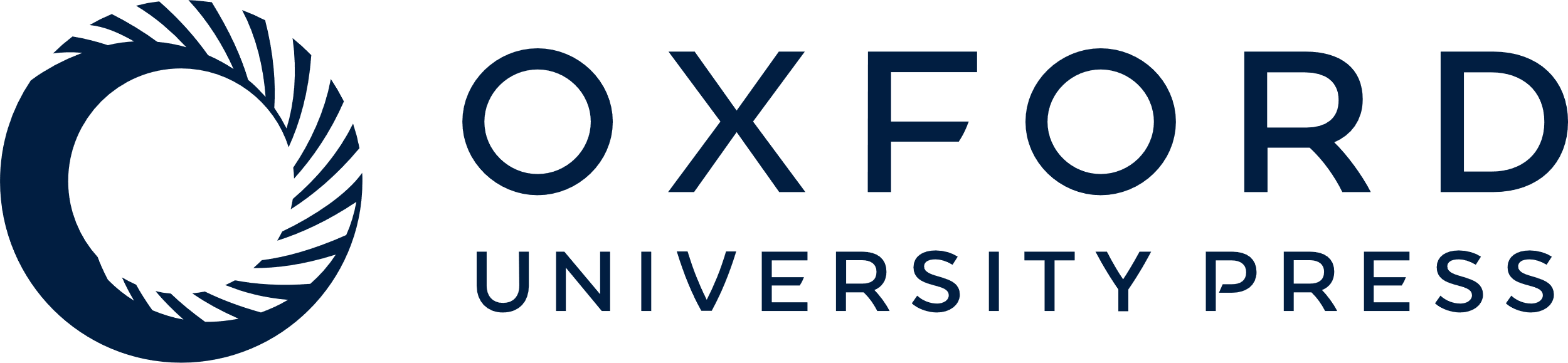 [Speaker Notes: Figure 1 Geographic survey sample distributions. Source: Wikimedia commons, with modifications by the author


Unless provided in the caption above, the following copyright applies to the content of this slide: © The Author (2016). Published by Oxford University Press on behalf of the International Studies Association. All rights reserved. For permissions, please e-mail: journals.permissions@oup.com]